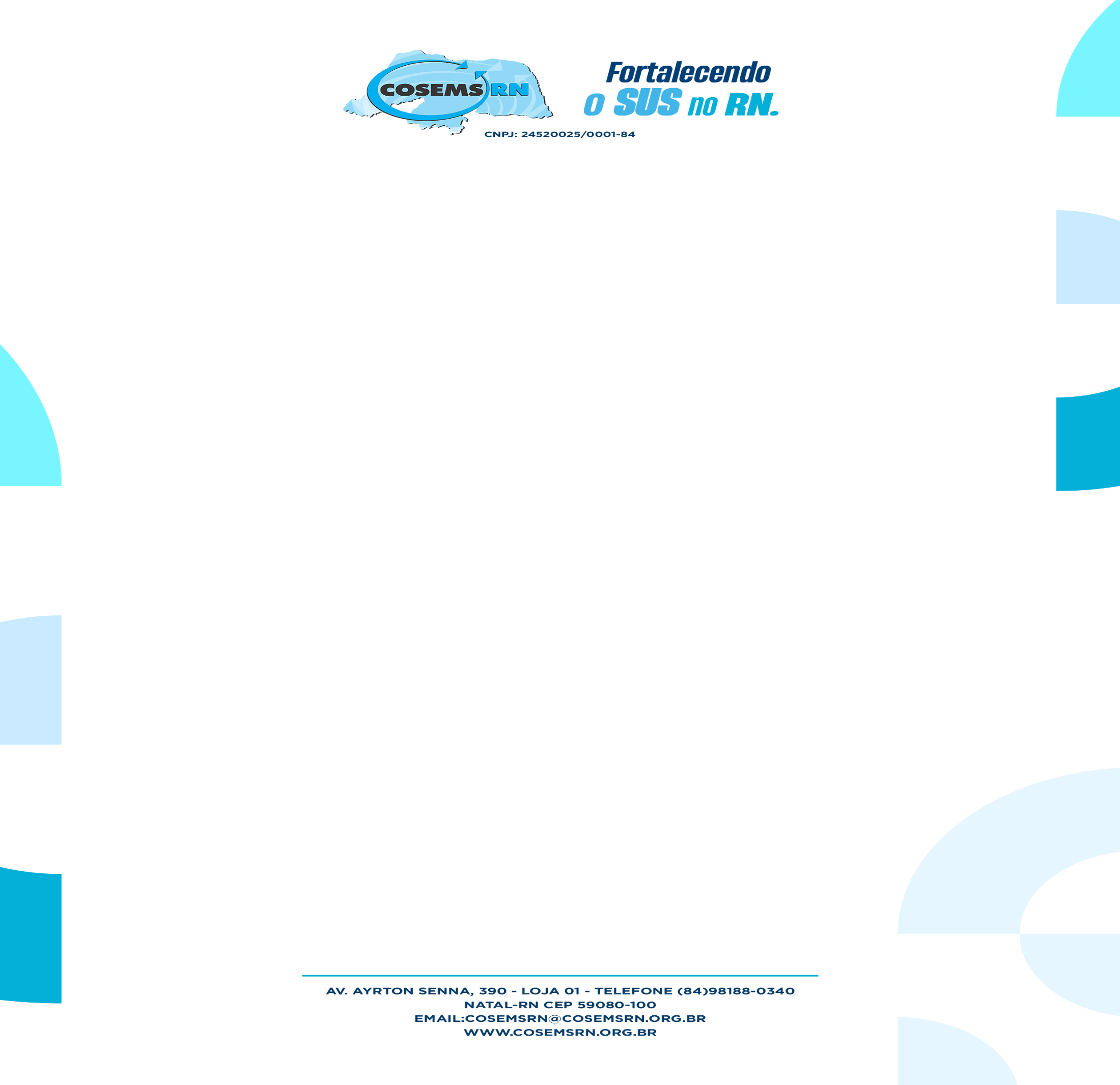 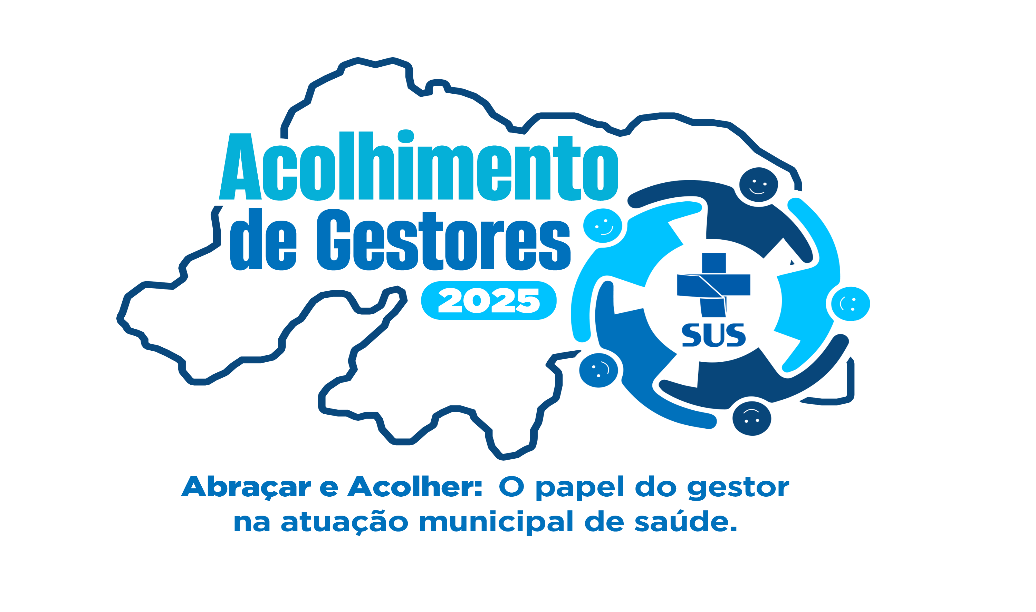 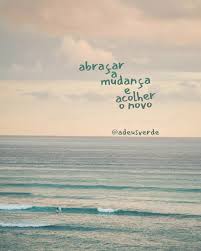 MISSÃO E GOVERNANÇA NO SUS/RN

Maria Eliza Garcia Soares 
Presidente/Cosems/RN
1
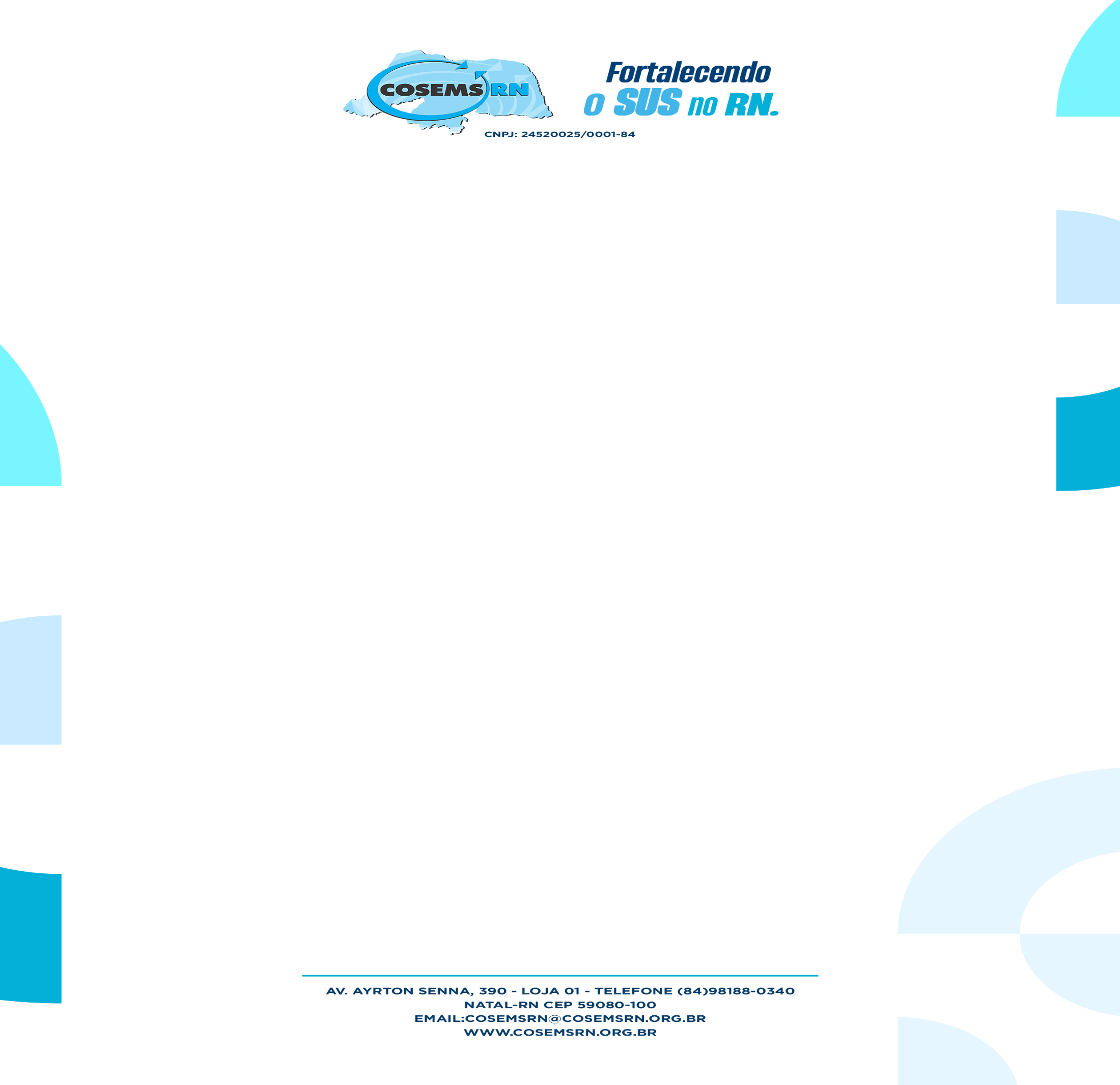 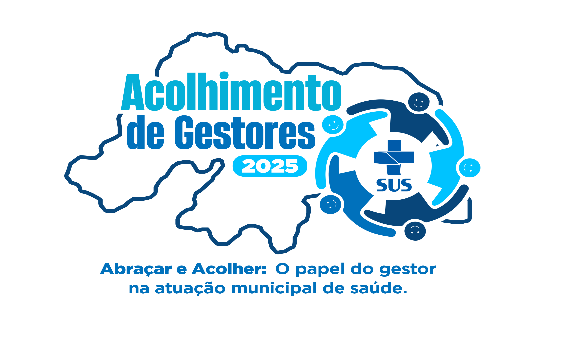 MISSÃO DO COSEMS/RN
Agregar e representar o conjunto de todas as 167 secretarias municipais de saúde, promovendo o pleno exercício das responsabilidades dessas instituições na política de saúde, perante as demais esferas de governo e aos poderes legislativo e judiciário, além de outras entidades da sociedade civil.
2
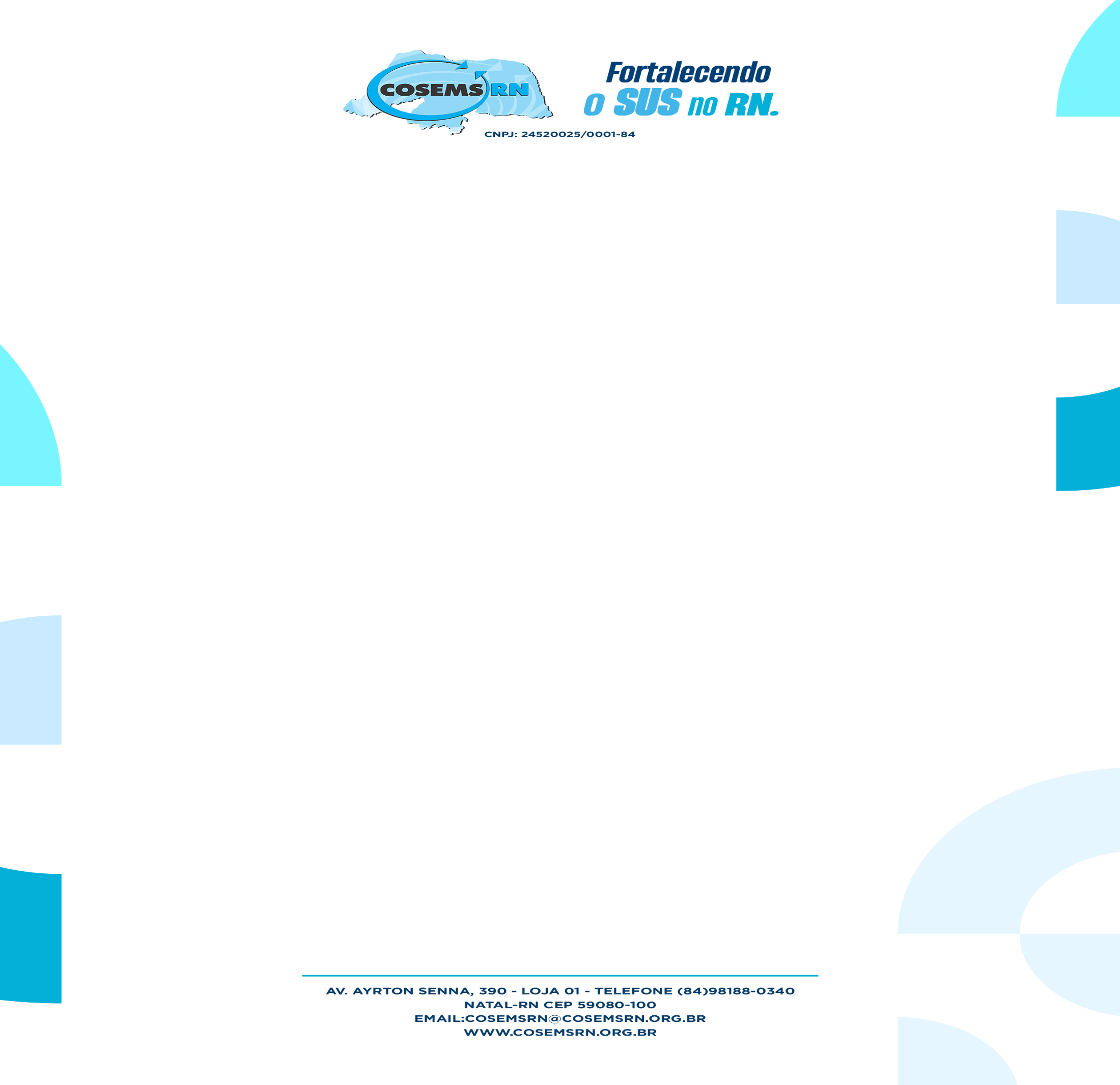 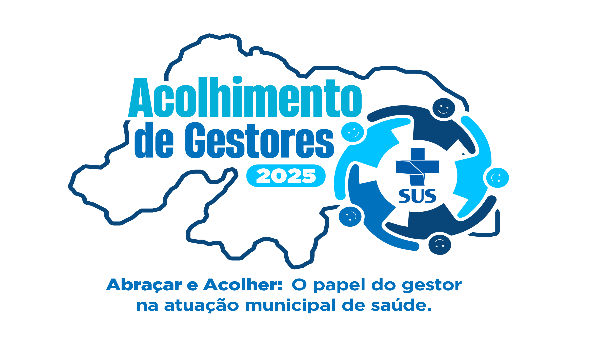 ESTRUTUTA/SEDE/RH:
- Secretaria Executiva;
- Assessoria Técnica;
- Consultoria;
- Financeiro; 
 - Apoio administrativo;
- Comunicação;
- Apoio logístico;
 - Sala de reuniões;
- Auditório.
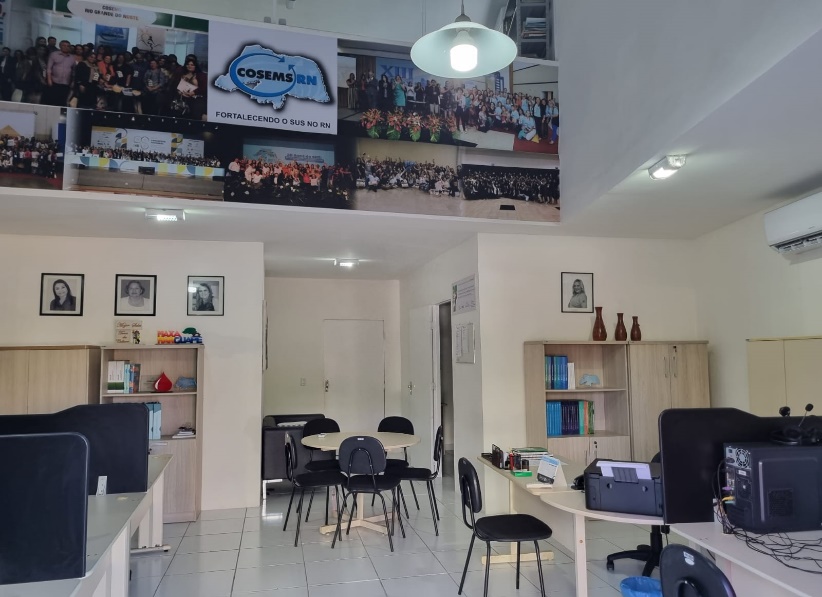 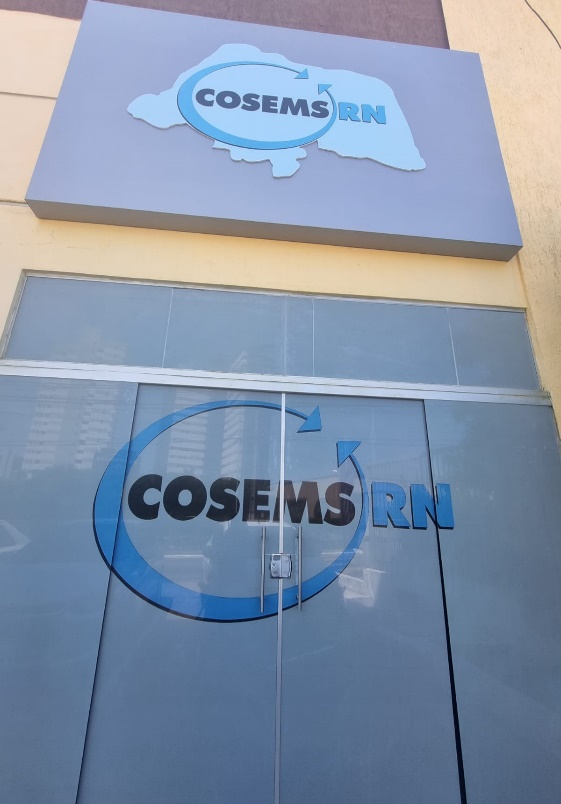 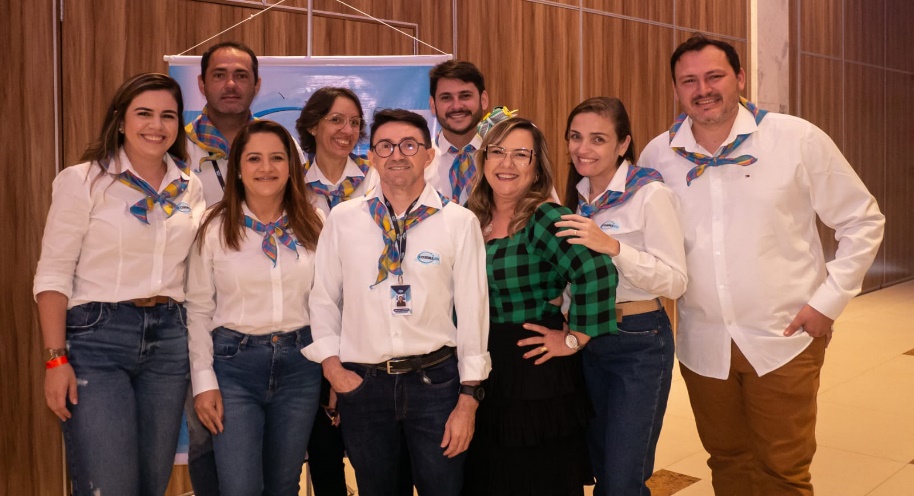 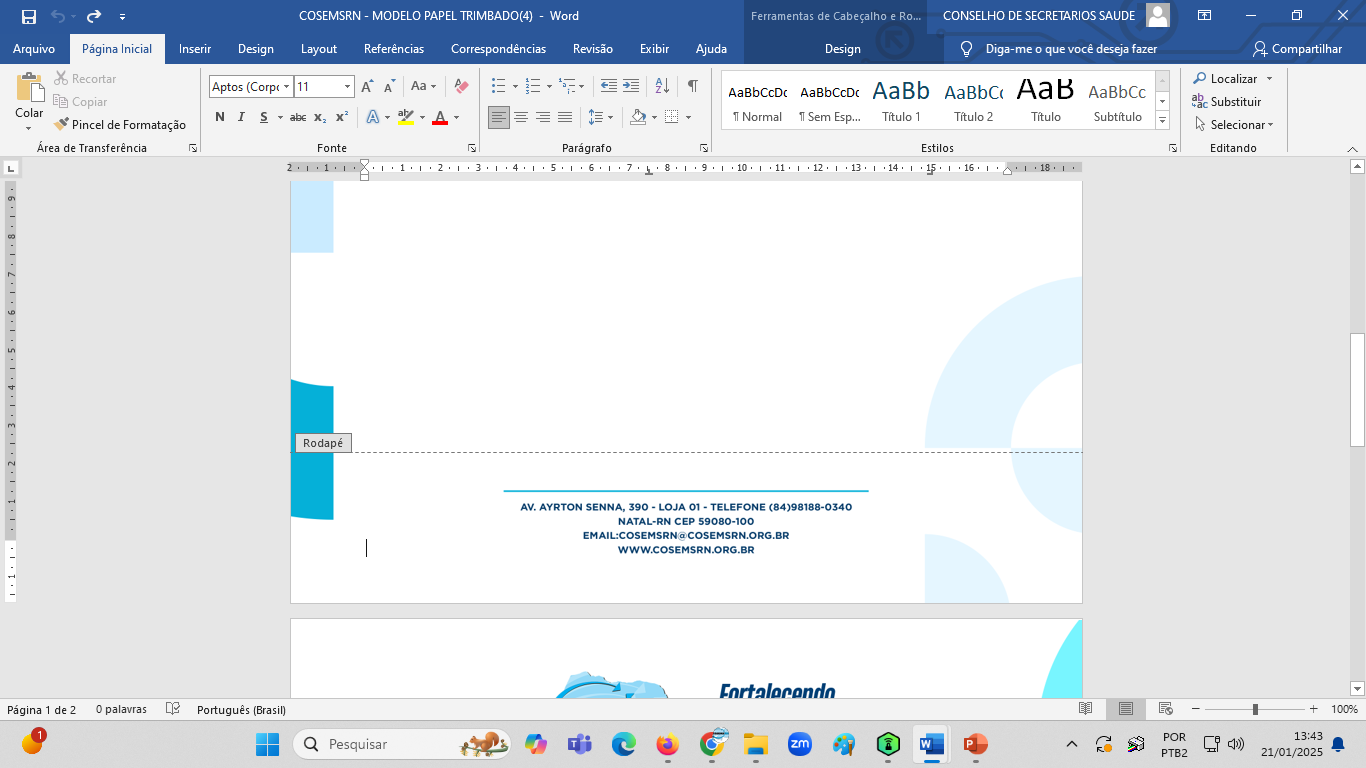 3
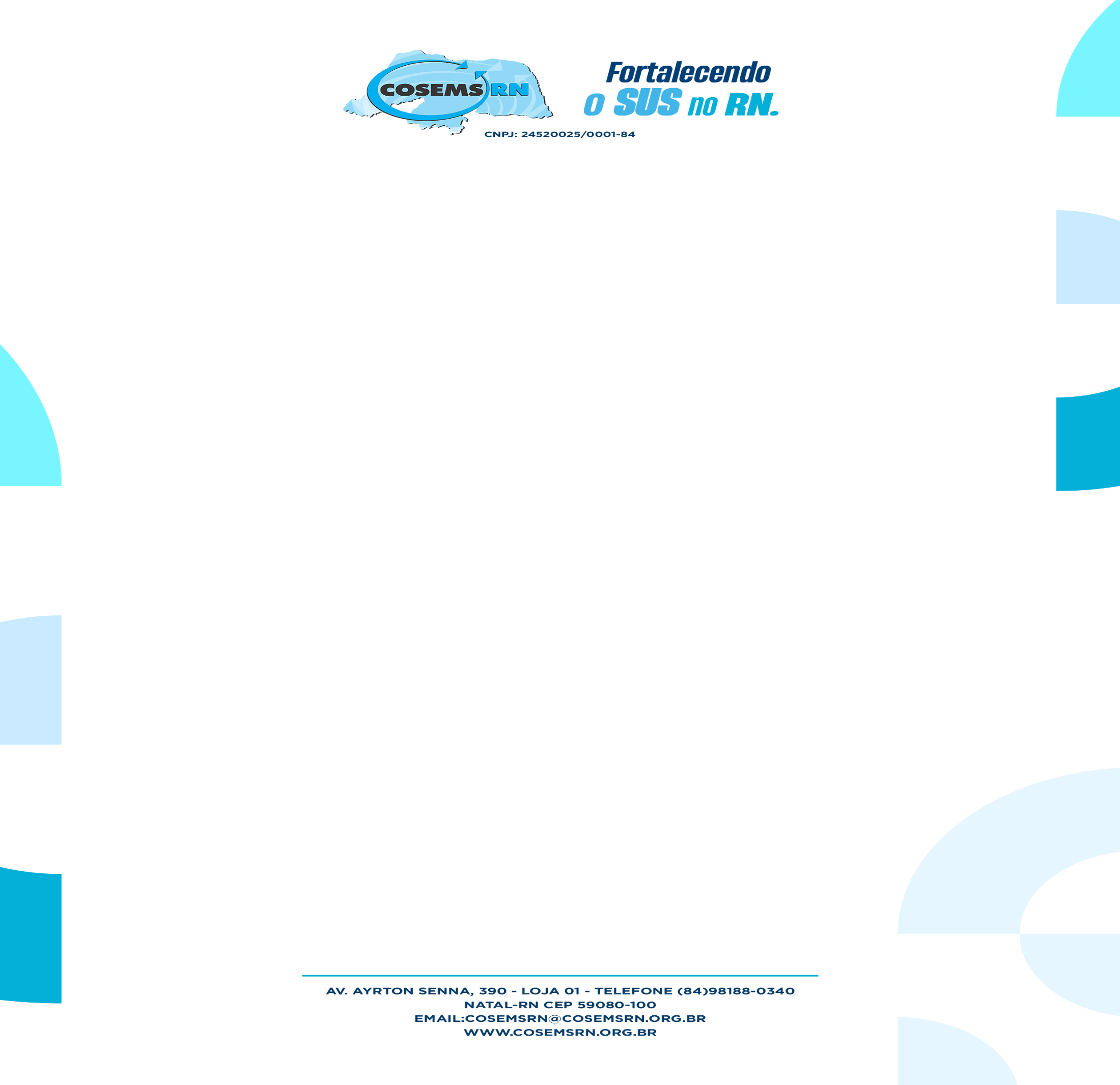 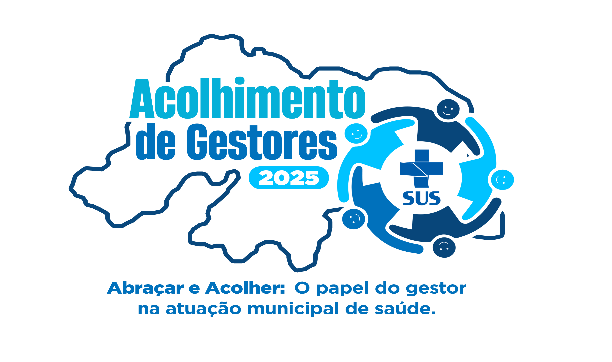 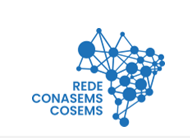 Apoio  COSEMS/RN
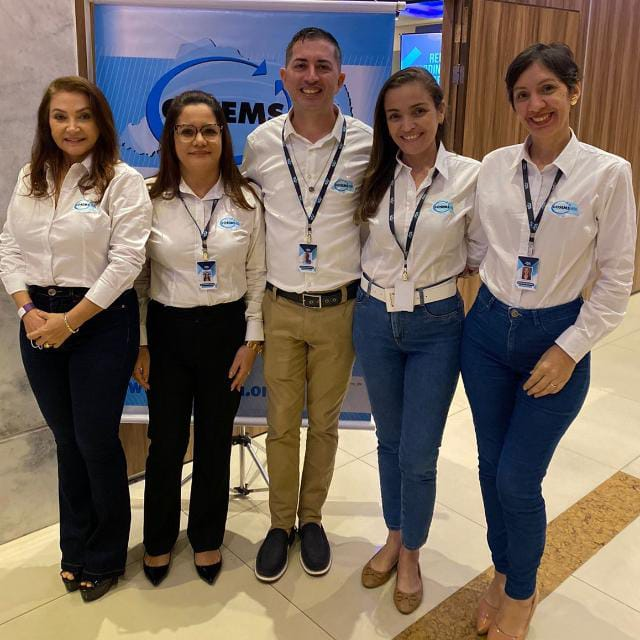 4
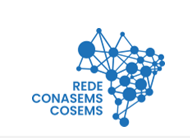 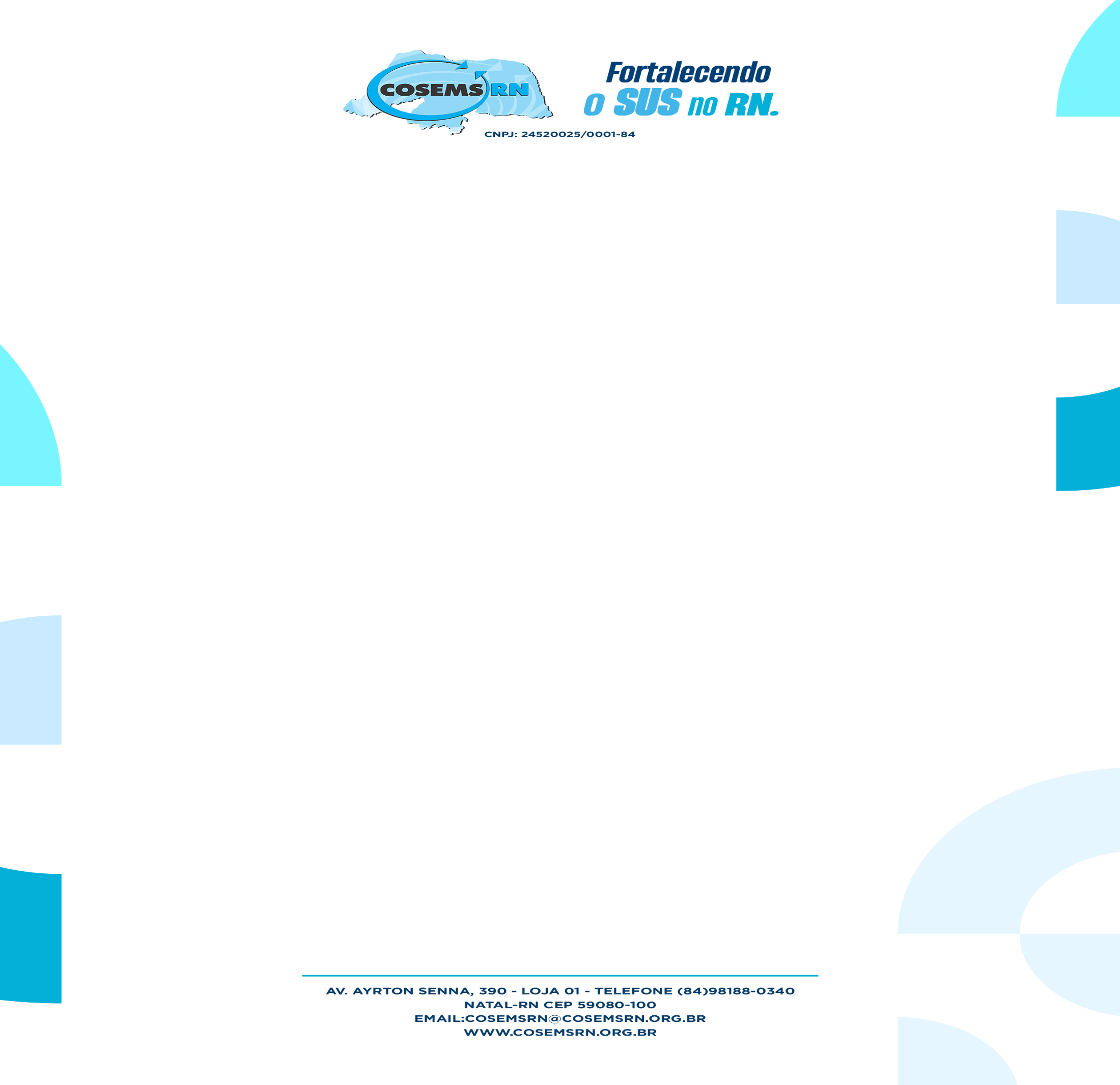 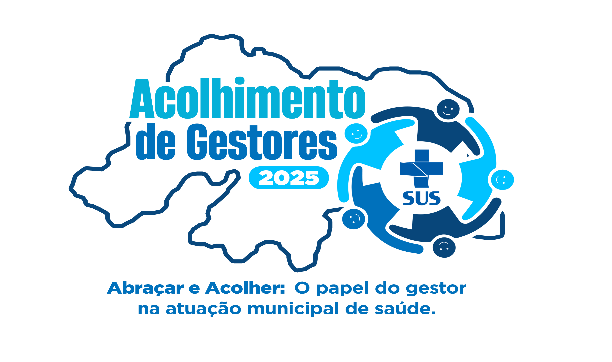 APOIO:
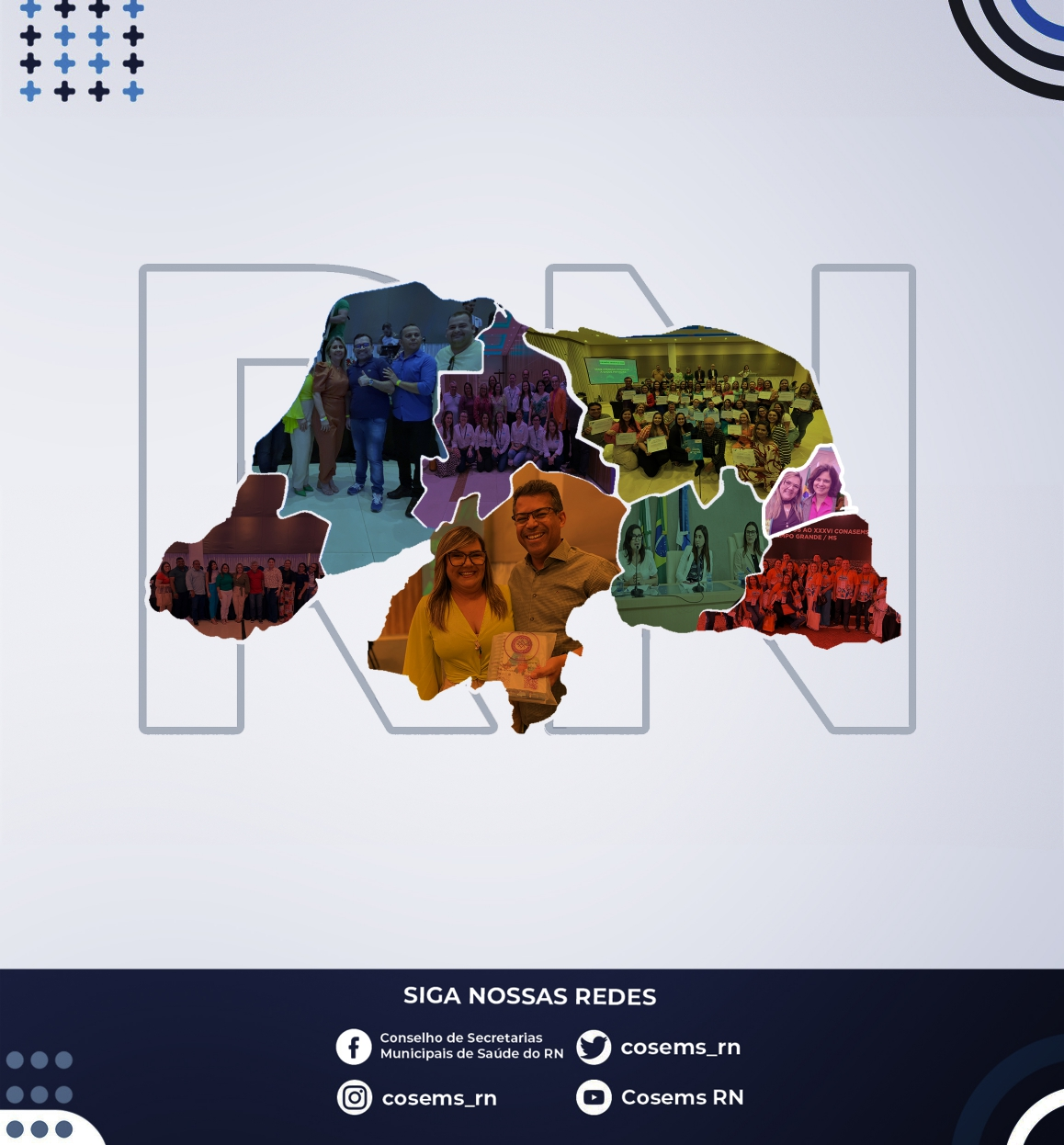 SER APOIO NOS RECANTOS POTIGUARES
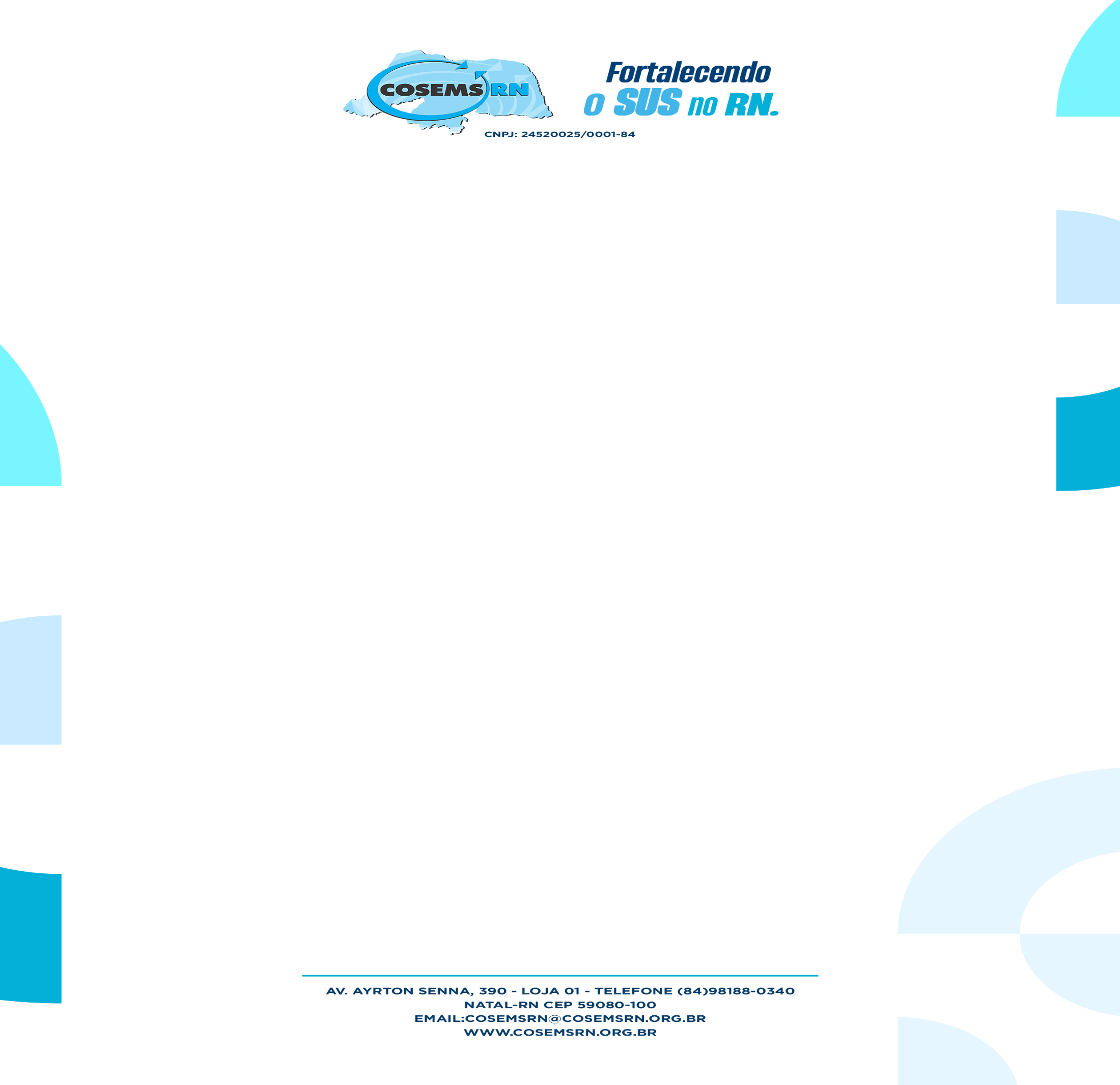 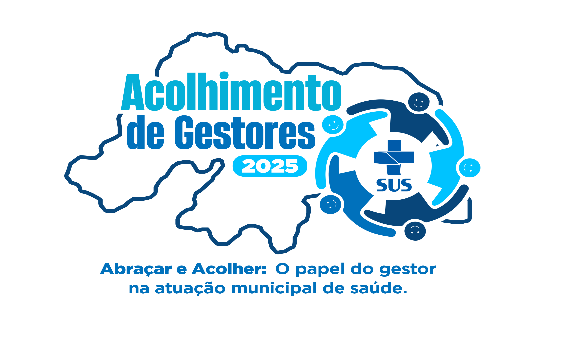 GTS: CONASEMS
Comissões Intergestores
CIR  e  CIB
REPRESENTAÇÃO NAS DIVERSAS INSTÂNCIAS PELO COSEMS:
Câmara Técnica:   CIB; Vacina
CES
Outras comissões, fóruns e espaços  de discussões
COSEMS/RN
CONARES
DIRETORIA CONASEMS
GTS: SESAP
CIRURGIAS ELETIVAS, MPAE, COE, GCE PLANIFICAÇÃO, GCE FORTALECE SES,  GT REDE ALINE, GT EQUIDADE, GT ANCOLOGIA
AB, VS, SAÚDE DIGITAL
GOBVERNANÇA, AF, GTVISA, SEGTS, ATENÇÃO ESPECIALIZADA
6
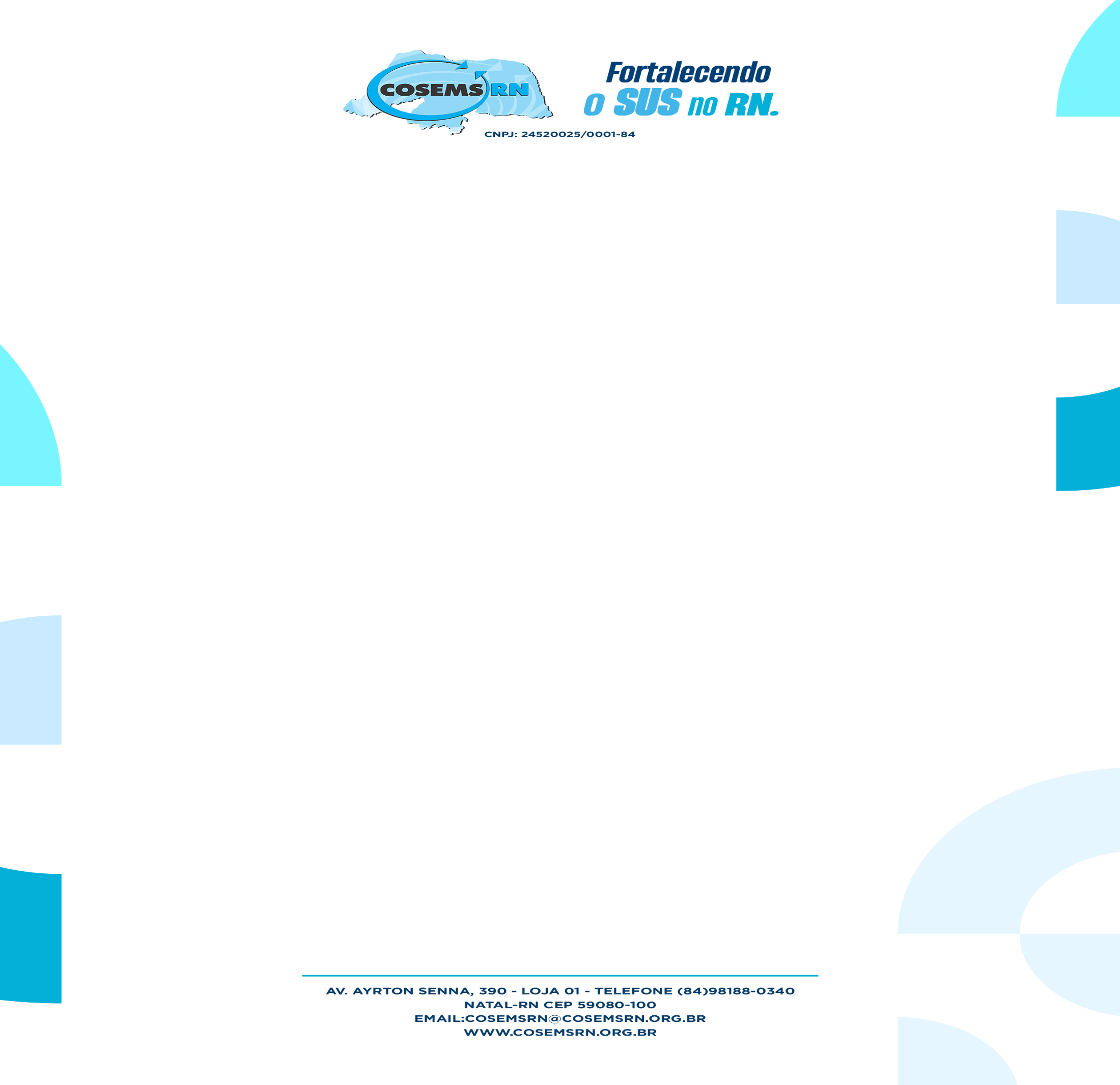 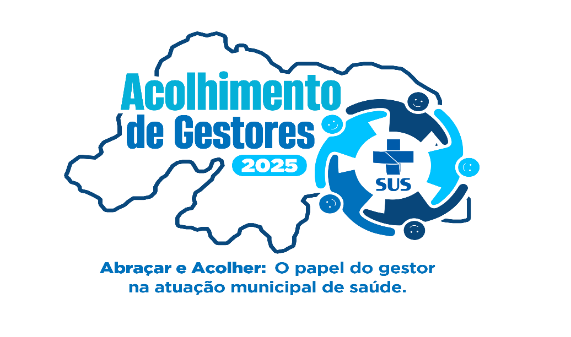 COSEMS/RN EM MOVIMENTO:
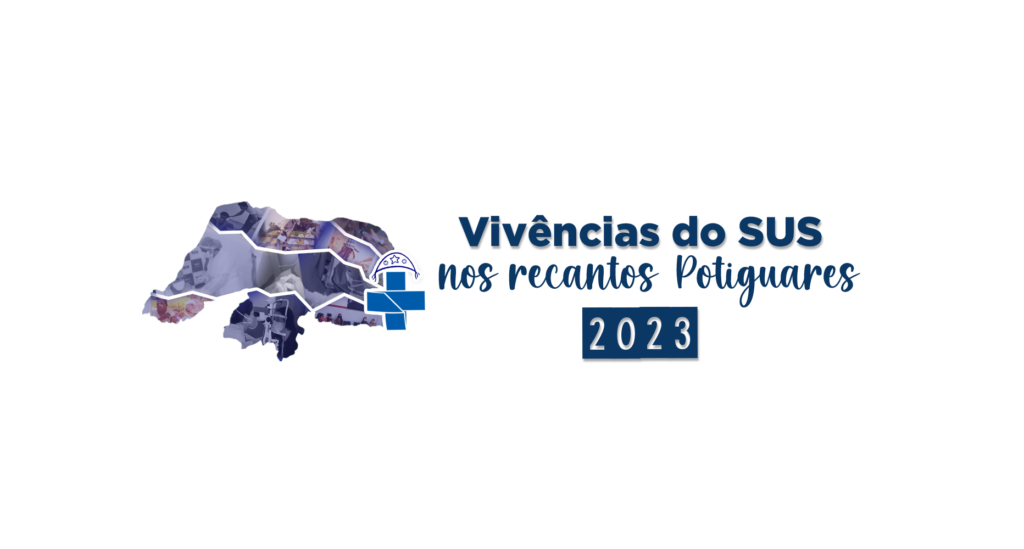 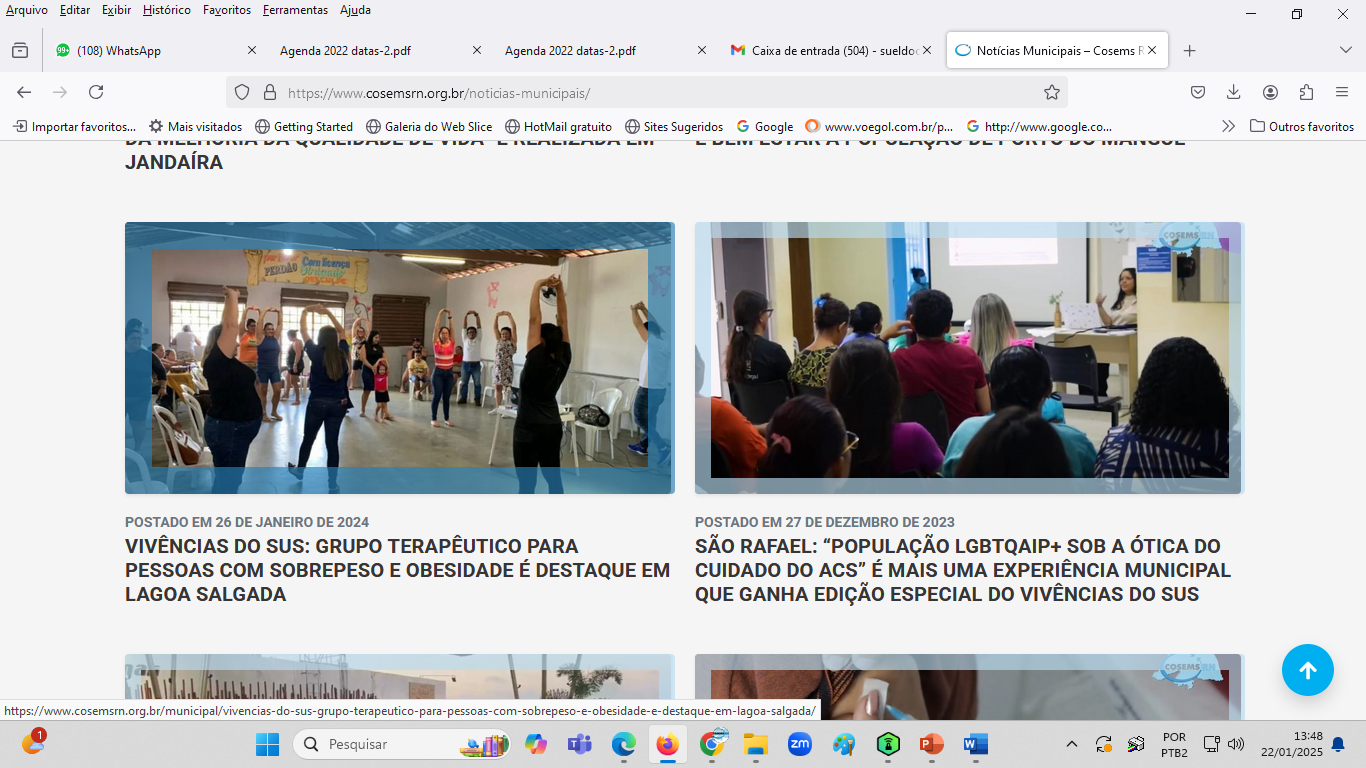 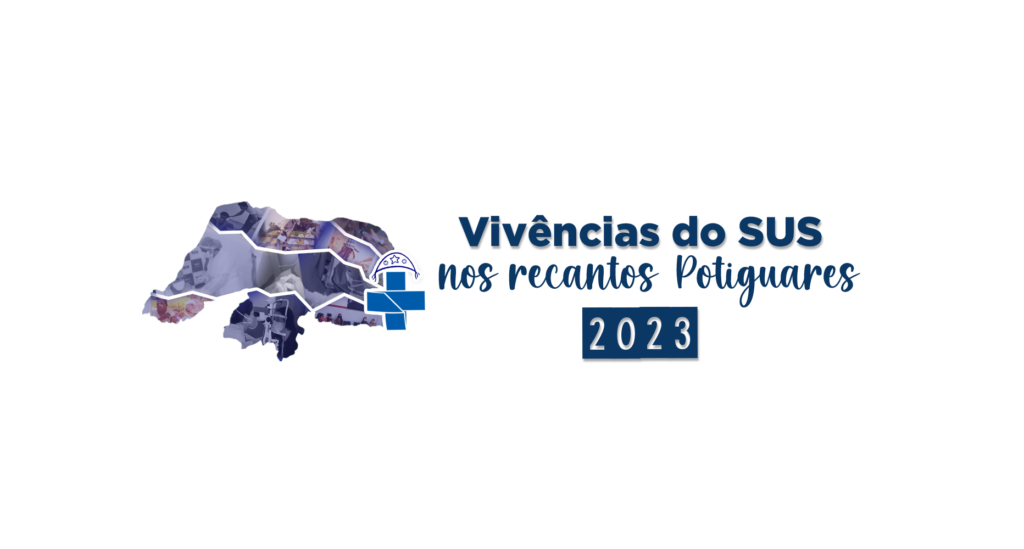 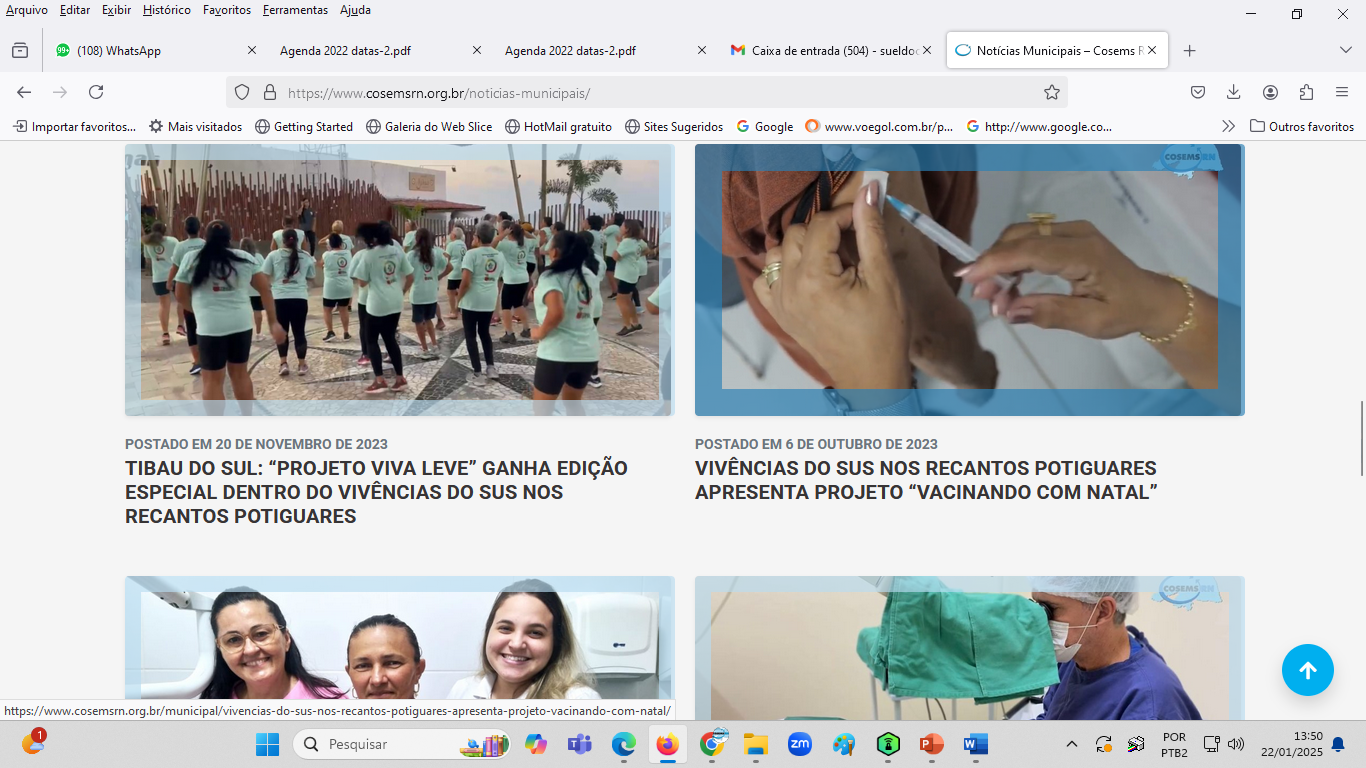 7
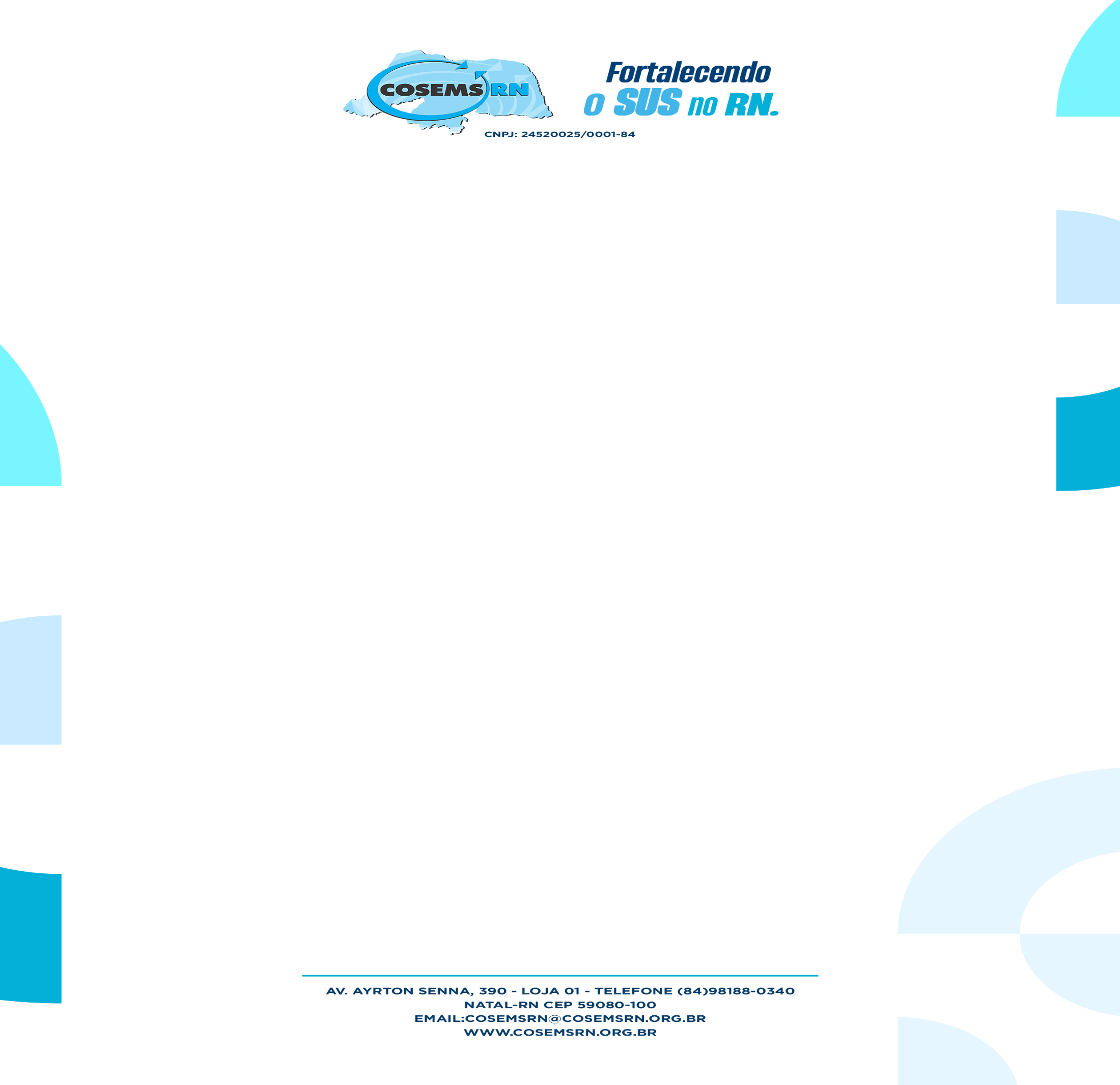 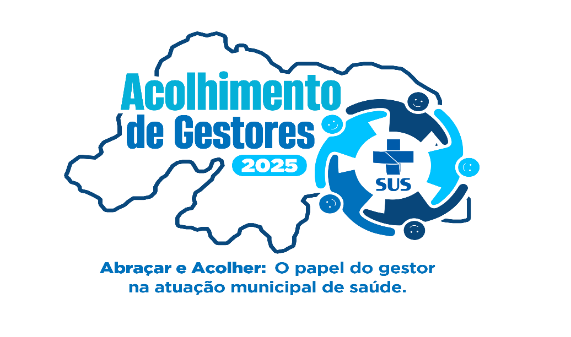 CIRs/GESTORES
Participar das reuniões convocadas; 
Das discussões, sendo assíduos e frequentes às reuniões e demais compromissos relativos às atividades da CIR;
 Apresentar proposições a serem incluídas na pauta das reuniões ordinárias , assim como reunião do Cosems quando abrangência;
Participar e colaborar nas discussões referentes aos planos de redes e outros programas de abrangência nacional e Estadual
Papel dos - Vices presidentes regionais do cosems/RN.
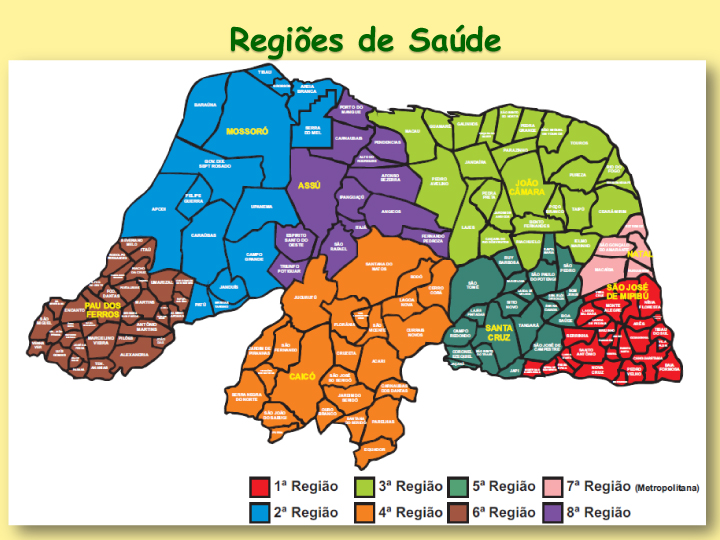 8
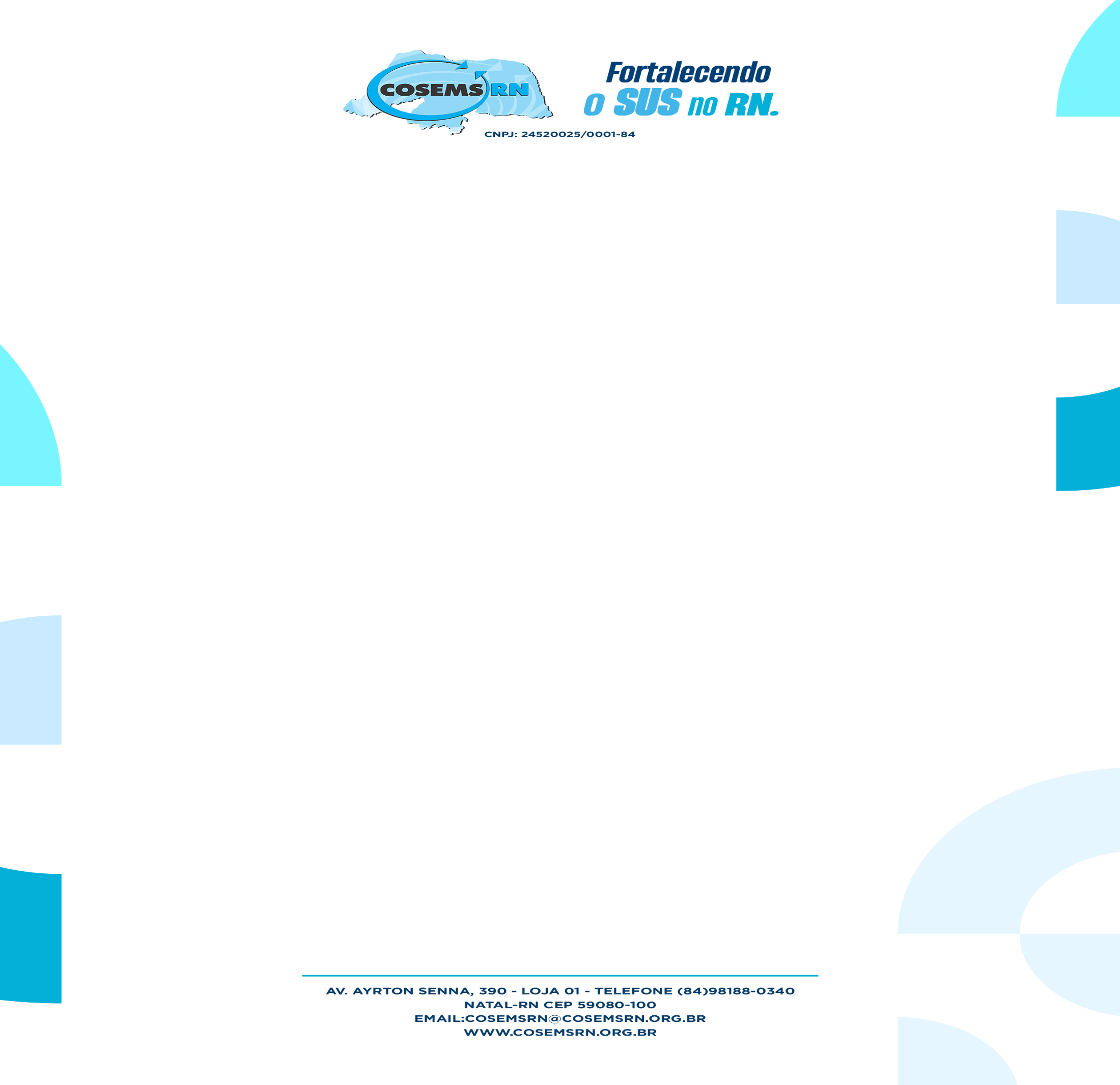 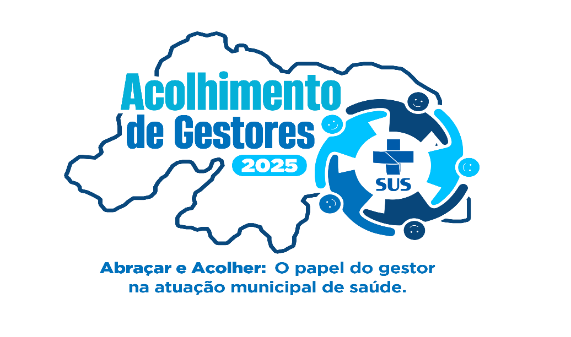 Site: www.cosemsrn.org.br
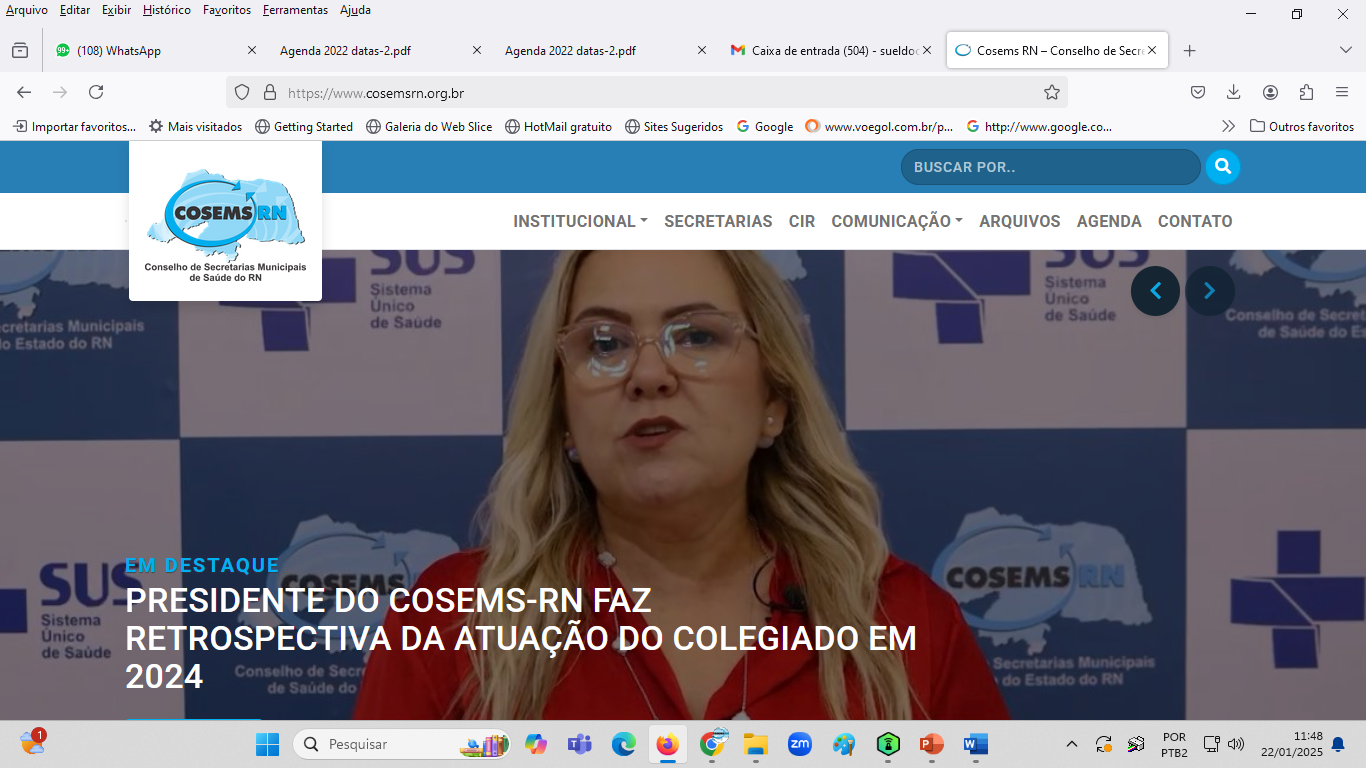 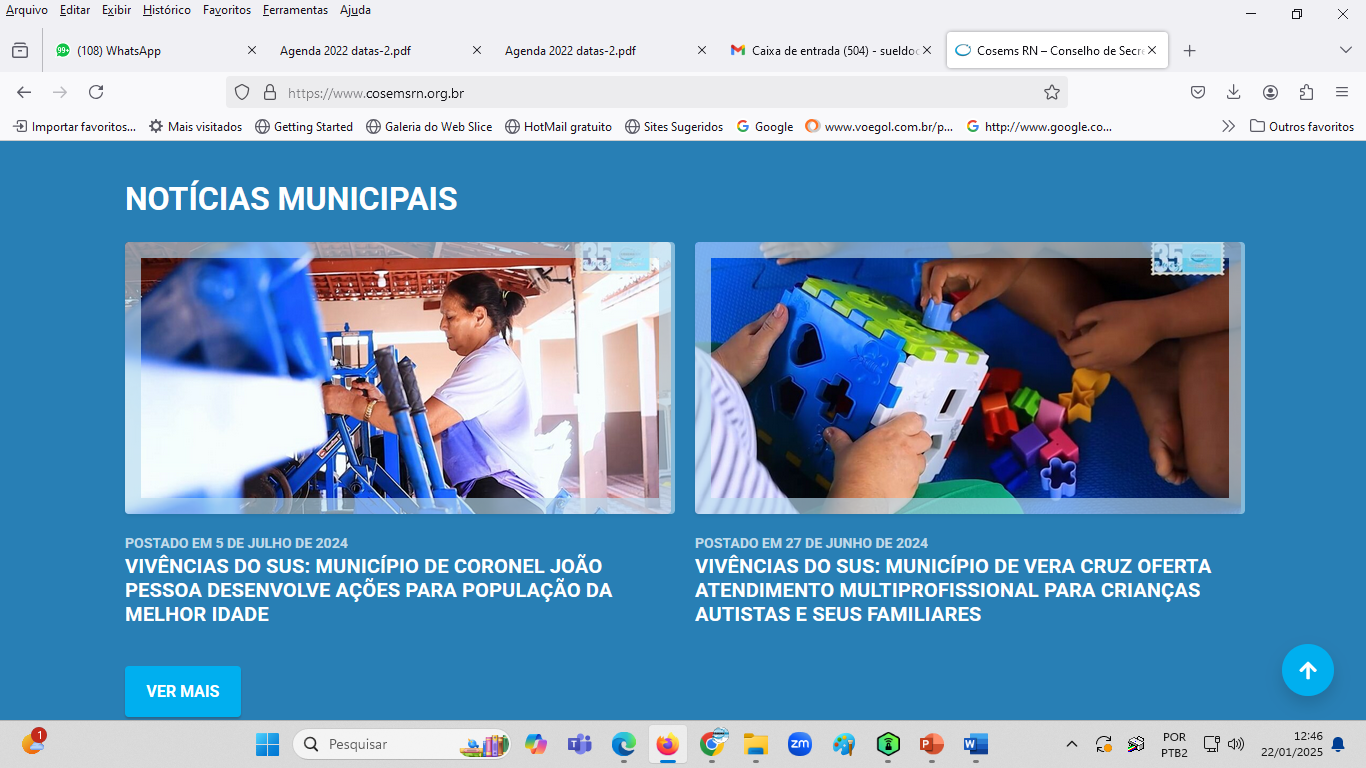 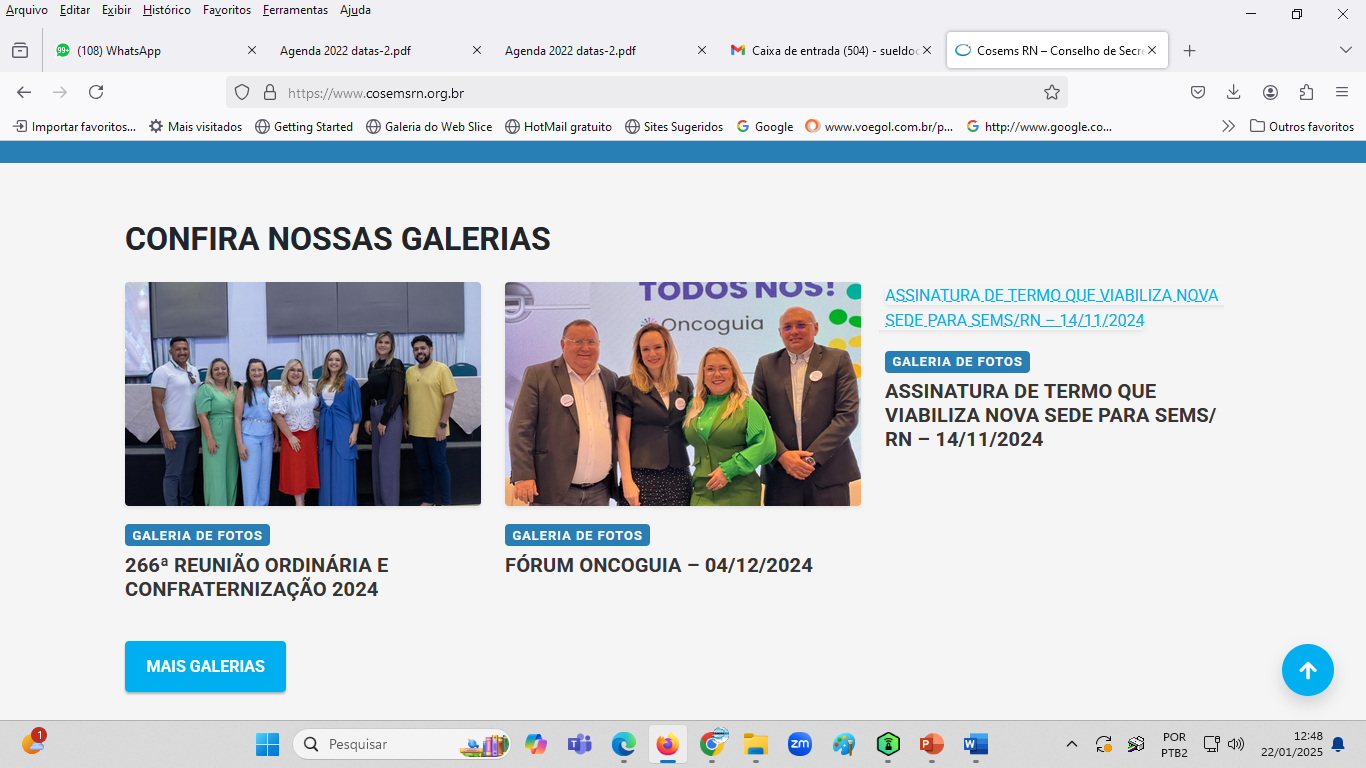 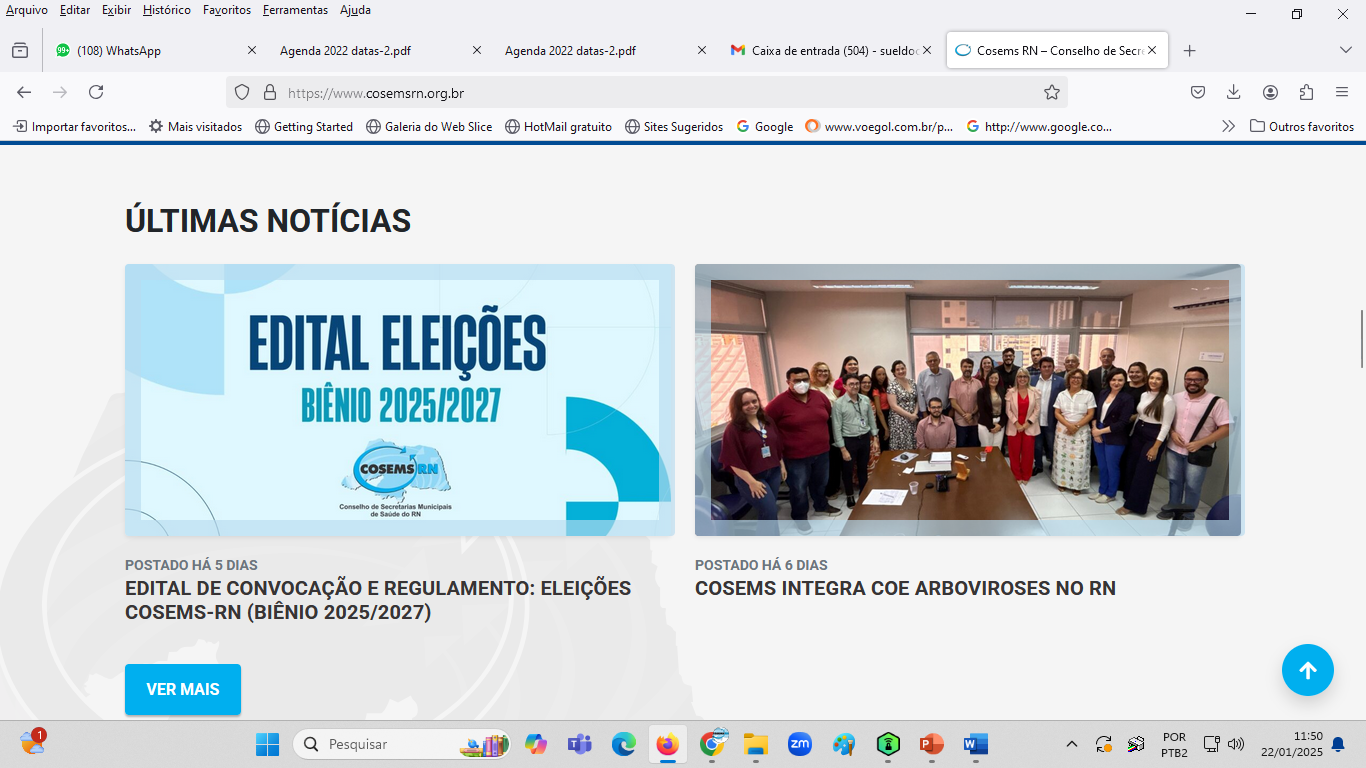 9
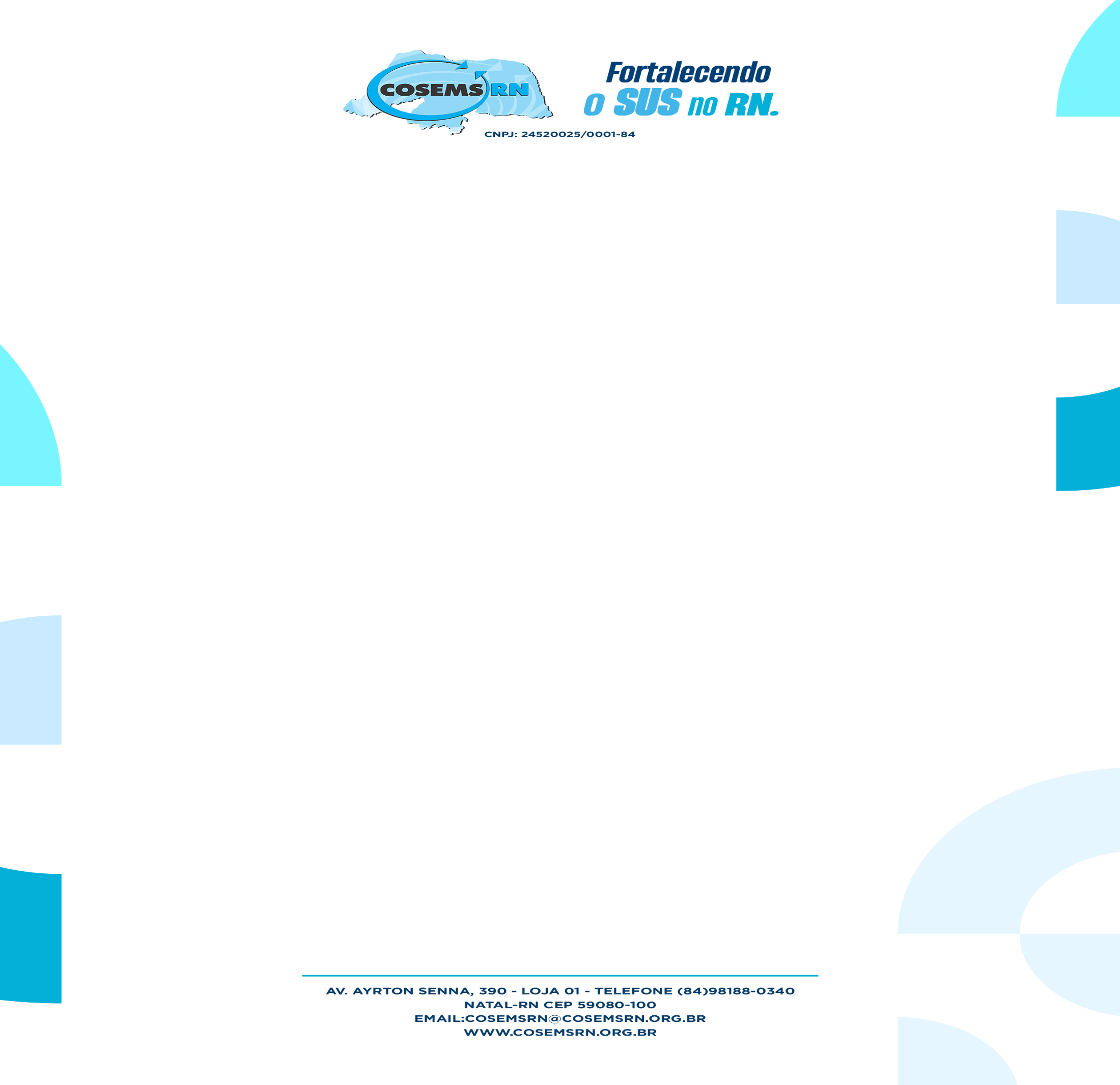 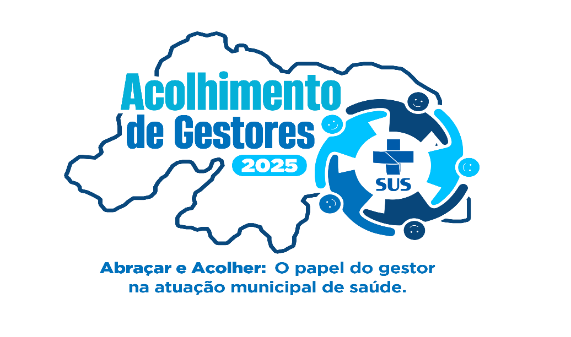 Site: www.cosemsrn.org.br
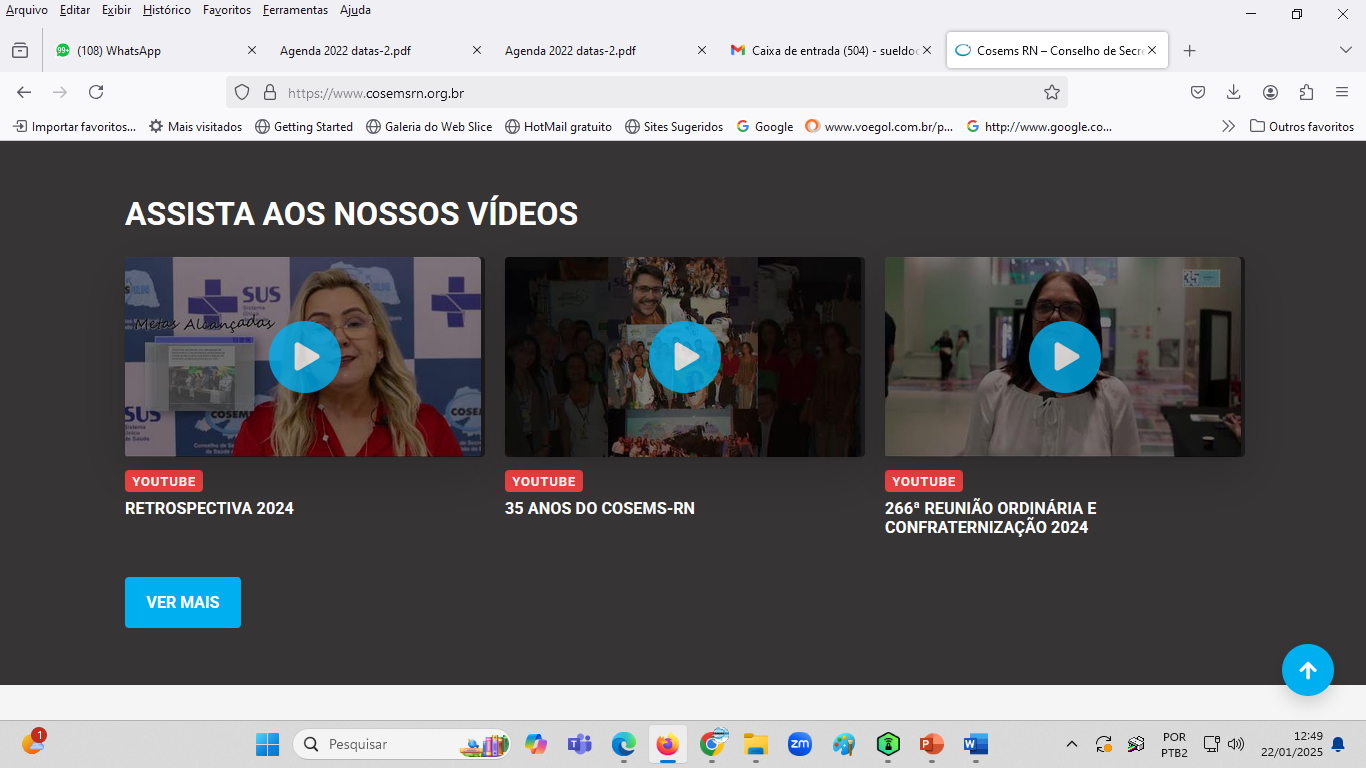 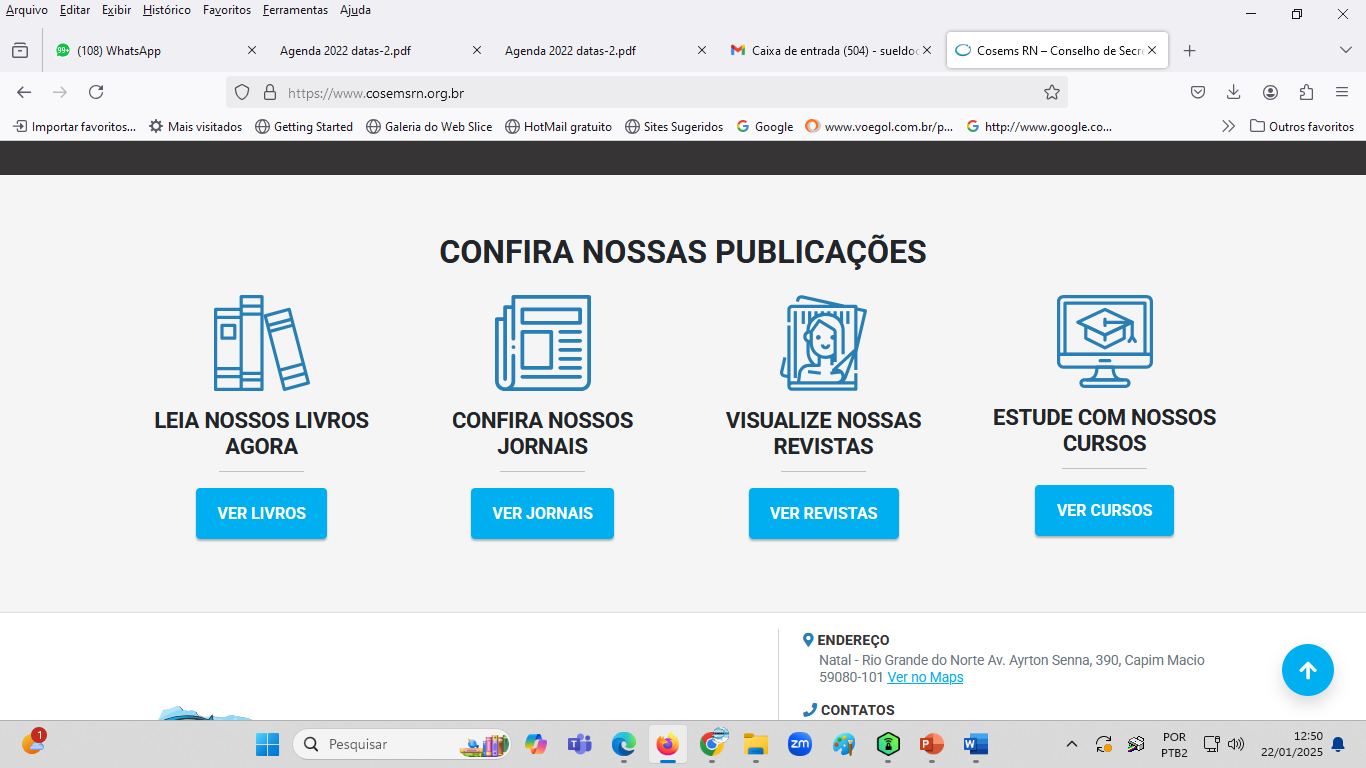 10
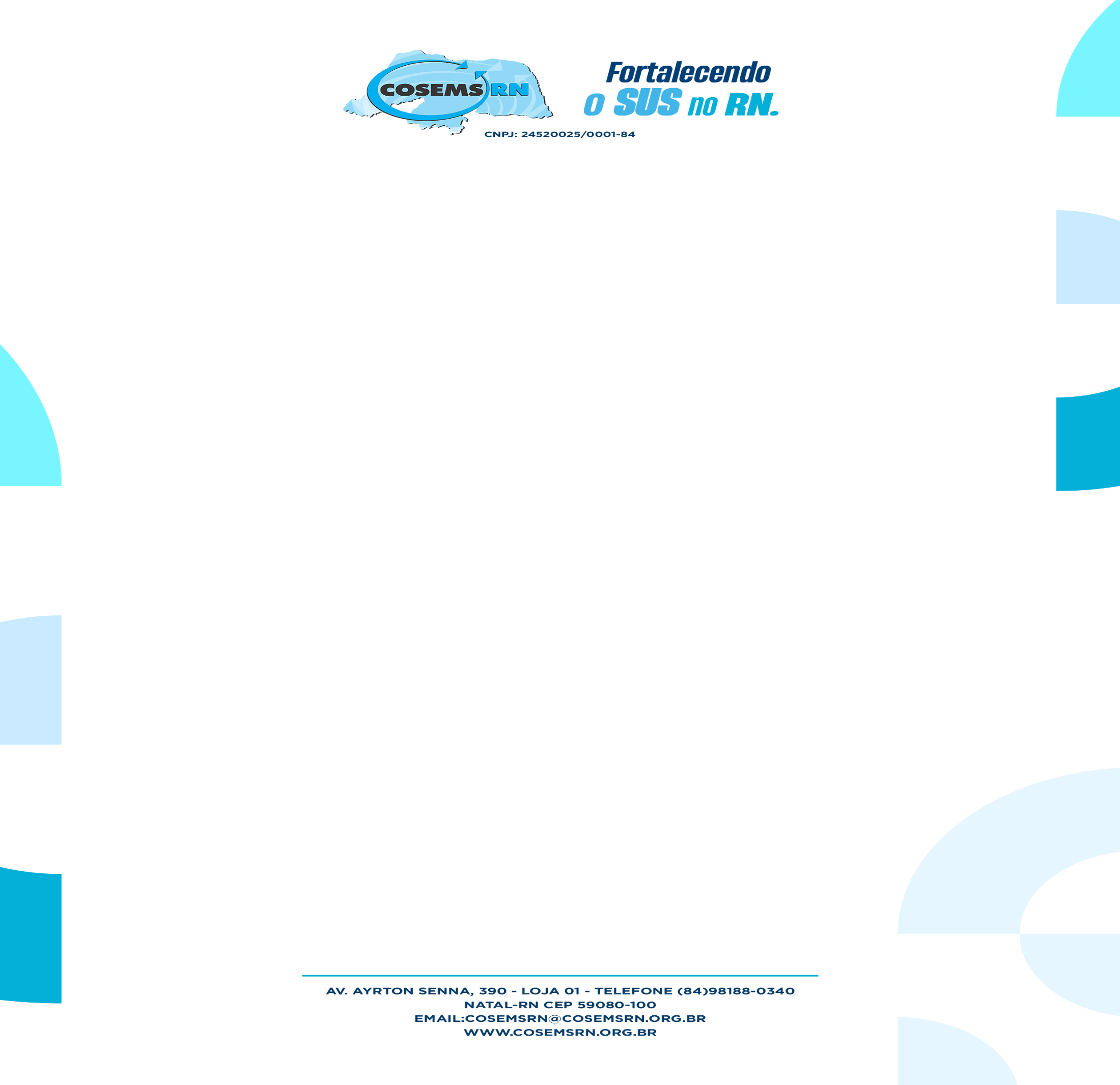 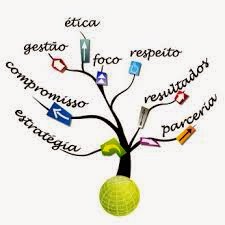 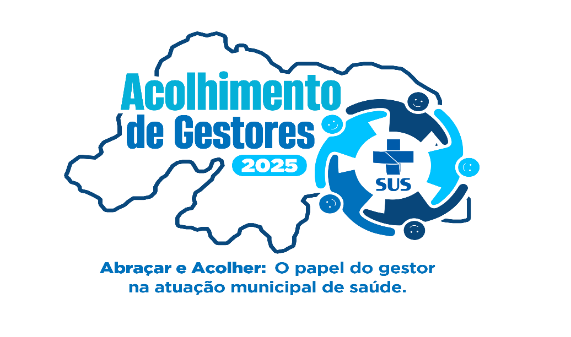 Não há amor sem acolhimento, não há respeito sem acolhimento e não há esperança sem acolhimento!

Kátyna Baía
GESTOR/GESTÃO
11